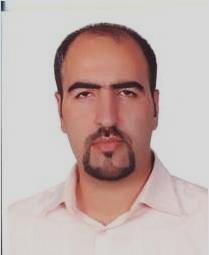 جناب آقای دکتر
مهدی یوسفی
محقق برگزیده اول دانشگاه در مقطع علوم پایه
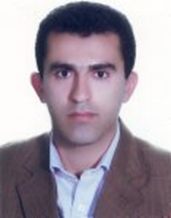 جناب آقای دکتر
محمد اصغری جعفر آبادی
محقق برگزیده دوم دانشگاه در مقطع علوم پایه
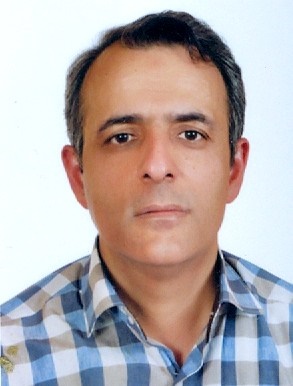 جناب آقای دکتر
علیرضا جبازی
محقق برگزیده دانشگاه در مقطع بالینی
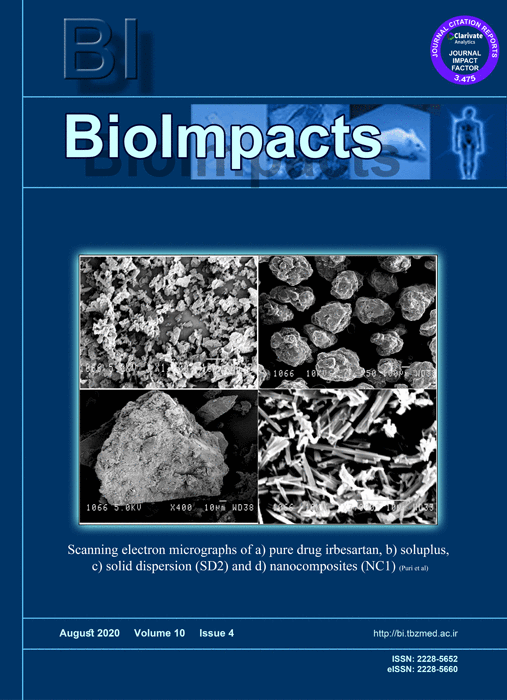 مجله برتر دانشگاه

BioImpacts
سردبیر: جناب آقای دکتر یداله امیدی
مدیرمسئول: جناب آقای دکتر محمدرضا رشیدی
فناور برتر کووید19
شرکت صنعت پیشگامان طب آیین
مدیر عامل: جناب آقای دکتر
مهدی رضایی کرامتی
طرح استریلیزاسیون سرد پلاسما
فناور برگزیده مراکز رشد دانشگاه
شرکت بهبود عضو ثانی
مدیر عامل: آقای مهندس
امیر پایدار ثانی
طرح اندام مصنوعی الکترونیکی
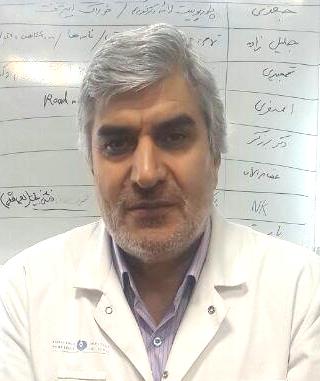 جناب آقای دکتر
محمد نوری
محقق برگزیده دانشکده پزشکی در مقطع علوم پایه
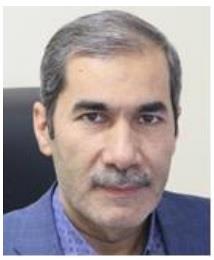 جناب آقای دکتر
علیرضا صادقپور
محقق با بیشترین تعداد ارجاعات به مقالات سه سال اخیر
(علوم بالینی)
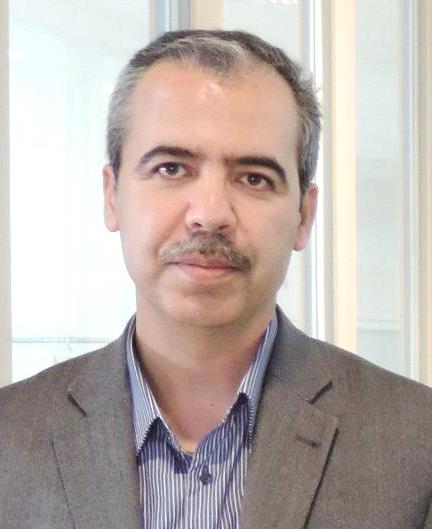 جناب آقای دکتر
بهزاد برادران
محقق با بیشترین تعداد ارجاعات به مقالات سه سال اخیر
(علوم پایه)
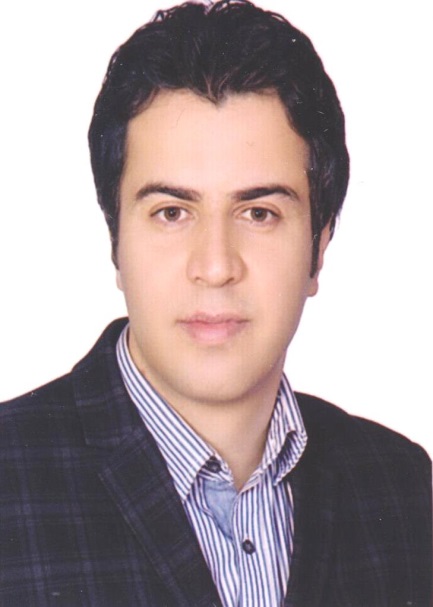 جناب آقای دکتر
حسین صمدی کفیل
محقق برگزیده مطالعات کووید19
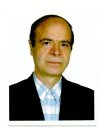 جناب آقای دکتر
محمد برزگر جلالی
محقق برگزیده دانشکده داروسازی
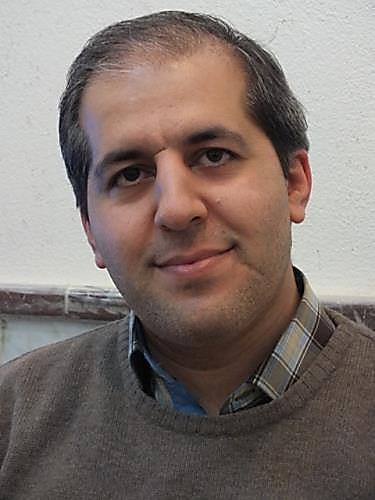 جناب آقای دکتر
حامد همیشه کار
محقق برگزیده اول مراکز تحقیقاتی دانشگاه
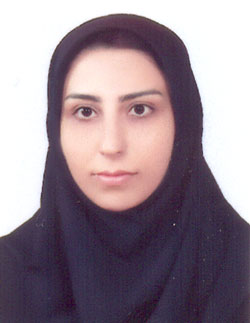 سرکار خانم دکتر
الهه رحیم پور
محقق برگزیده دوم مراکز تحقیقاتی دانشگاه
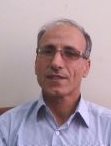 جناب آقای دکتر
علیرضا استادرحیمی
محقق برگزیده دانشکده تغذیه
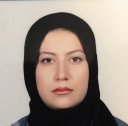 سرکار خانم دکتر
رویا صالحی
محقق برگزیده دانشکده علوم نوین پزشکی
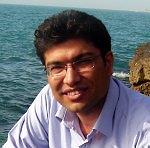 جناب آقای دکتر
ایمان دیانت
محقق برگزیده دانشکده بهداشت
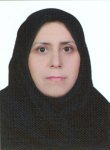 سرکار خانم دکتر
سکینه محمدعلیزاده
محقق برگزیده دانشکده پرستاری و مامائی
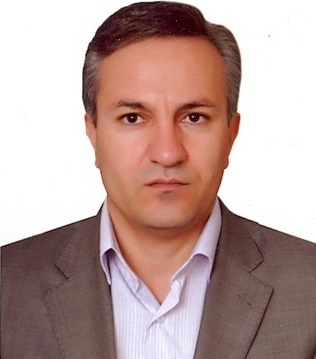 جناب آقای دکتر
جلال عبدالعلیزاده
محقق برگزیده دانشکده پیراپزشکی
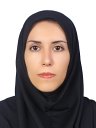 سرکار خانم دکتر
لیلا دشمنگیر
محقق برگزیده دانشکده مدیریت و اطلاع رسانی
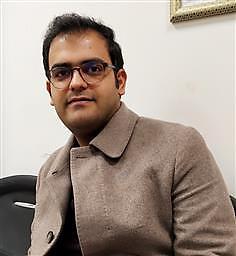 جناب آقای دکتر
مجید احمدی
دانشجوی پژوهشگر برتر در مقطع Ph.D
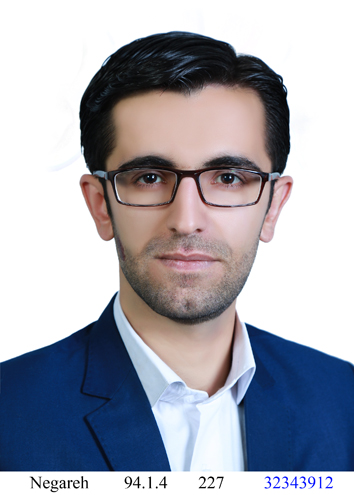 جناب آقای دکتر
حسن امینی
دانشجوی پژوهشگر برگزیده در مقطع دستیار تخصصی
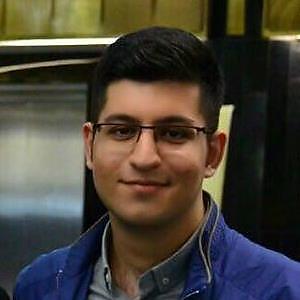 جناب آقای دکتر
سیدمحمد سالار حسینی
دانشجوی پژوهشگر برگزیده در مقطع دکترای عمومی
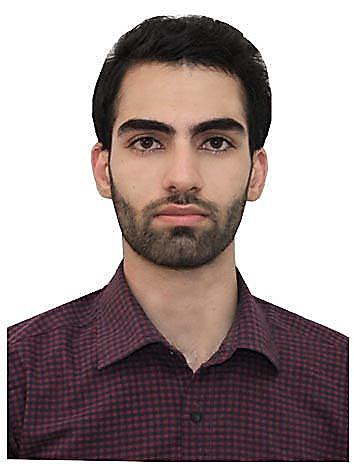 جناب آقای 
مهدی وجدی
دانشجوی پژوهشگر  برگزیده در مقطع کارشناسی ارشد
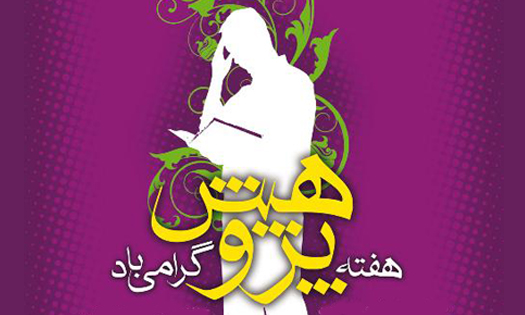